به نام خدا
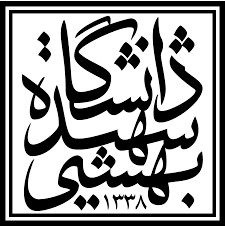 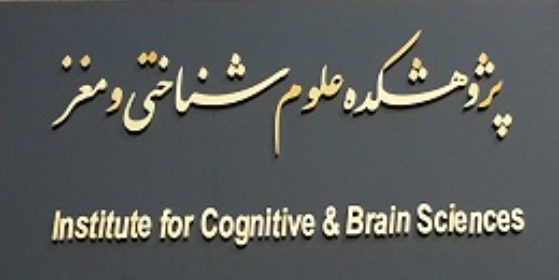 نام و نام خانوادگی:ورودی سال:رشته و گرایش:
اساتید راهنما:
اساتید مشاور:
عنوان پایان نامه مطابق پروپوزال:تاریخ دفاع از پروپوزال:
اهداف پژوهش

(1)
(2)
(3)
برنامه ریزی و زمان بندی پروژه
لطفا پیشرفت کار، فعالیت های در پیش‌رو و زمان تقریبی تکمیل آنها را در قالب یک نمودار گانت (گانت چارت) در اینجا ترسیم کنید.